Vaiko sėkmė mokantis
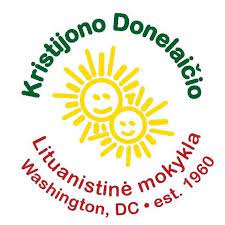 Kristijono Donelaičio lituanistinė mokykla
 mokytoja Živilė Učkuronienė
2023 m. gegužės 19 d.
Potemė:
1. Kas yra sėkmė? Teorija ir praktika lituanistinėje mokykloje.

2. Ką daryti, kai mokinio baimė kalbėti yra didesnė už jį patį?
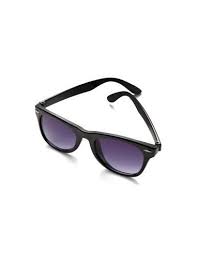 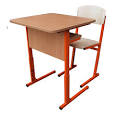 Kas yra sėkmė?
Sėkmė – tai, kas atsitinka asmeniui nepriklausomai nuo jo valios, tai, kaip jam sekasi. Tai gali būti tiek geras dalykas – aplankė sėkmė, tiek blogas – trūksta sėkmės. Dažniausiai siejama su kryptingų įvykių serija, kuri įvyksta atsitiktinai. Dažnai tapatinama su lemtimi, t. y., kad įvyksta įvykiai nepriklausantys tiesiogiai nuo asmens. 
Šiuolaikiniame kontekste sąvoka „sėkmė“ taip pat naudojama apibūdinti teigiamus ir asmens ar asmenų grupės lūkesčius atitinkančius atsitikimus, rezultatus.
AR SUTINKATE? Atsakyti galėsite pabaigoje.
„Mūsų interpretavimas lemia, kaip reaguojame į įvykius ir kaip jaučiamės“. S. Briers (2011). Laimingos vaikystės psichologija
Mano pirmo metai KDLM 2012/2013:

Patirties neturiu. Planus pagal programą per vasarą padėjo padaryti mama. Jos patirtis 42 m. pedagoginio darbo, iš kurių 20 m. dirbo 1 – 4 klasių mokytoja.

4mečių klasė “Vieversėliai”. 14 mokinių iš kurių 5 visiškai nekalbėjo lietuviškai.

Per pirmą dieną supratau, kad visi mano planai absoliučiai netinka, lūkesčiai per dideli ir planai naudingi tik daugių daugiausia 10%.

Kaip taip atsitiko, kad mano mama nebuvo kelias į sėkmę?
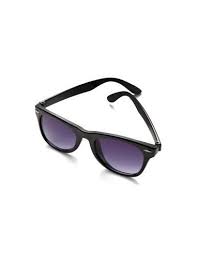 „ Sėkmė visur ir visada priklauso nuo dviejų sąlygų: teisingai nustatytų galutinių tikslų ir surastų atitinkamų priemonių, vedančių į galutinį tikslą“. Aristotelis
Kūrybiškumas.
Aiškios trys pamokos dalys: 
	1. Rytinis pasisveikinimas
	2. Raidė+paveikslėlis ir žodis+ darbelis
	3. Žaidimai, dainelės.
Girdžiu/ tariu/ matau/ kartoju.
Pasitikėjimas. Mokytoja nemoka angliškai, o aš lietuviškai. Mokysimės kartu. 
Dėmesys. Mokytoja, kaip upeliukas teka aplink kiekvieną, prie kiekvieno.
Baimė kalbėti ikimokyklinio amžiaus klasėse
Pavyzdys. 5 m. mokinukas. Supranta lietuviškai, nes mama kalba su sūnumi lietuviškai, bet pats kalbėti prie kitų bijo.
Mama prašo pagalbos.
Sūnus girdi ir nubėga pasislėpti po stalu. Aiškus ženklas „Manęs nėra“.
Klasėje stalas apsauga nuo viso pasaulio. 
Ką daryti? Kaip suvaldyti dėmesį klasėje? Ar visiems lįsti po stalu? Ar traukti vaiką iš po stalo?

 Matyti visus. Išlaukti. Pakviesti. Pagirti. Pasidalinti. Padėkoti.
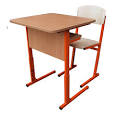 Kas ir kiek gali/turi prisidėti prie mokinio sėkmės?
Kokia graži lietuvių kalba!
Bendrašakniai žodžiai:
mokykla
mokytojas
mokyti
mokinys				+ TĖVAI
mokytis
išmokti
Vertybinės nuostatos norint patirti sėkmę:
supratimas, kad mokymasis yra vertingas ir trunka visą gyvenimą;
 poreikis mokytis ir tobulėti; 
 noras pažinti save kaip besimokantįjį;  
savarankiškas, kryptingas ir atkaklus užsibrėžto tikslo siekimas;
 pasitikėjimas savimi; 
tikėjimas mokymosi sėkme;
 atsakomybės už mokymąsi ir rezultatus jausmas; 
noras dalintis žiniomis ir įgyta patirtimi su kitais žmonėmis.
Motyvacija. Pasitikėjimas. Susidomėjimas.
Dauguma, jei ne visos čia įvardytos vertybinės nuostatos didina mokinio mokymosi motyvaciją, be kurios neįmanomas sėkmingas mokymasis. 
Tik tuomet, jei mokinys tikės mokymosi sėkme ir vertins mokymąsi, jis galės įveikti sunkumus, skirdamas mokymuisi daugiau laiko ir pastangų.
 Mokymosi motyvaciją, ypač kai mokinys nelabai pasitiki savo jėgomis ir mokymosi sėkme, galima didinti jį paskatinant, pagiriant ir skiriant užduotis, kurias jis pajėgus atlikti. 
Atlikęs užduotį mokinys patiria sėkmę, įgyja daugiau pasitikėjimo savimi, o paskatintas drąsiau imasi kitų, jau sudėtingesnių užduočių. 
Tačiau užduotis neturėtų būti per lengva aukštesnių gebėjimų ir labiau motyvuotiems mokiniams, nes jie gali prarasti susidomėjimą, atlikti ją mechaniškai ir nieko naujo neišmokti.
Pavyzdys. 6 kl. mokinė žinių patikrinimo metu visiškai nesuprato klausymo užduoties? Ką daryti?
Kiekvienas mokinys patirs sėkmę, jei pats valdys savo mokymąsi.
„Sėkmė turi tapti kiekvieno mokinio kasdienybe, antraip kai kurie iš jų praras pasitikėjimą savo jėgomis ir nepajėgs mokytis. Tie, kurie mokosi, – tai tie, kurie tiki savo jėgomis. Tie, kurie tiki savo jėgomis, – tai tie, kurie patiria sėkmę.“
Geoff Petty knygoje „Šiuolaikinis mokymas“ pateikia ir aprašo tokį motyvaciją skatinančių ir geresnius mokymosi rezultatus užtikrinančių veiksnių sąrašą:
 sėkmė, 
tikslingumas, 
malonumas,
 paskatinimas, 
tikslai.
Sėkmę pasieksi tik veikdamas!
Linkiu visiems sėkmės 

Ačiū už dėmesį!